How to increase citizen participation and promote co-creation to improve living
environment and quality of life?

How to connect local authority and (active) citizens?
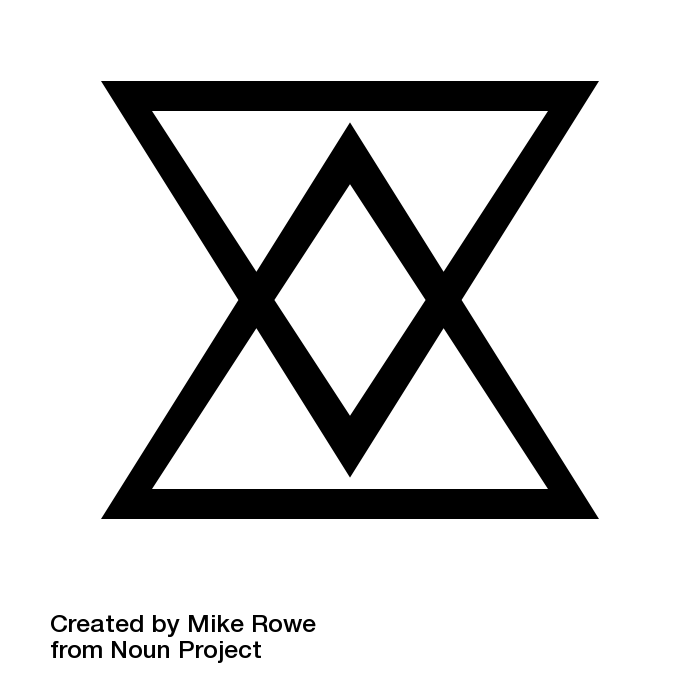 TALLINN INNOVATION CAMP 2018
Context
Lasnamäe, (11 micro district)
Threats
Lack of identity
Bad image
Monofunctional district
Few social infrastructure
Car oriented
Opportunity
Active citizens
NGO
Basement shops
Local production
existing gathering places
‹#›
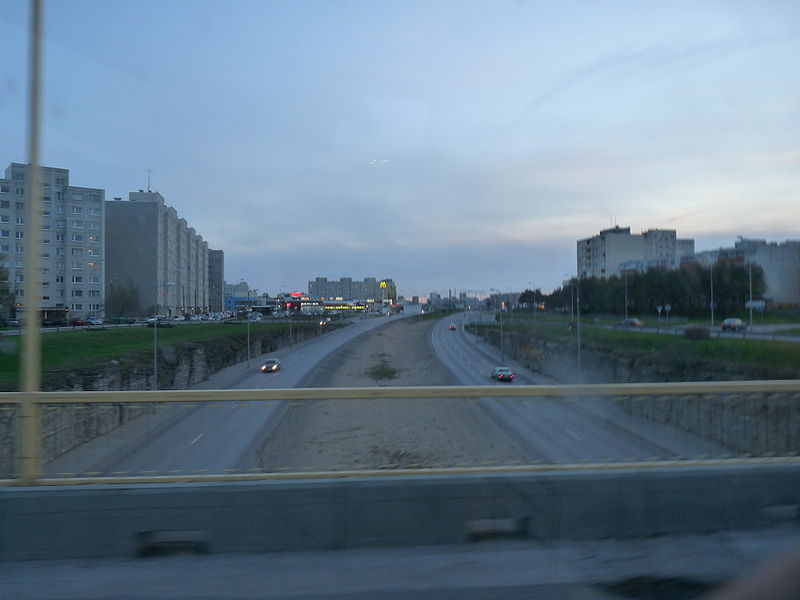 « - »
‹#›
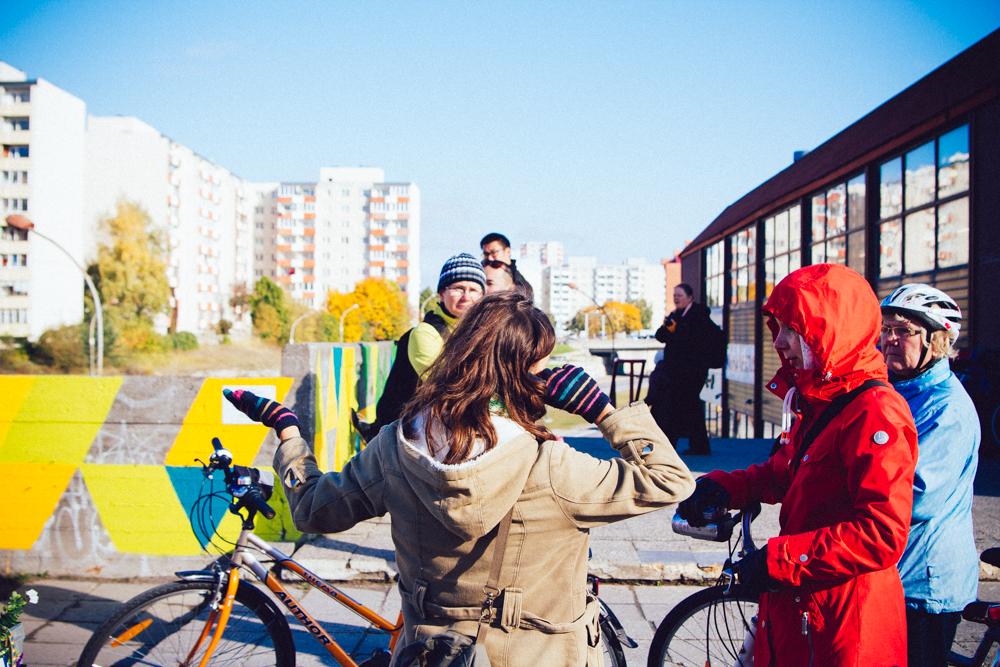 « + »
‹#›
Challenge of co-creation process
1/ lack of awareness on both ends - searching for positive examples micro-districts identity
2/ lack of constructive dialogue between (active) citizens and municipality (moderatoration / coordination)3/ lack of structure for collaboration
‹#›
MODERATOR as change facilitator
Coordinated municipality
Empowerment citizen participation
Municipality
Community
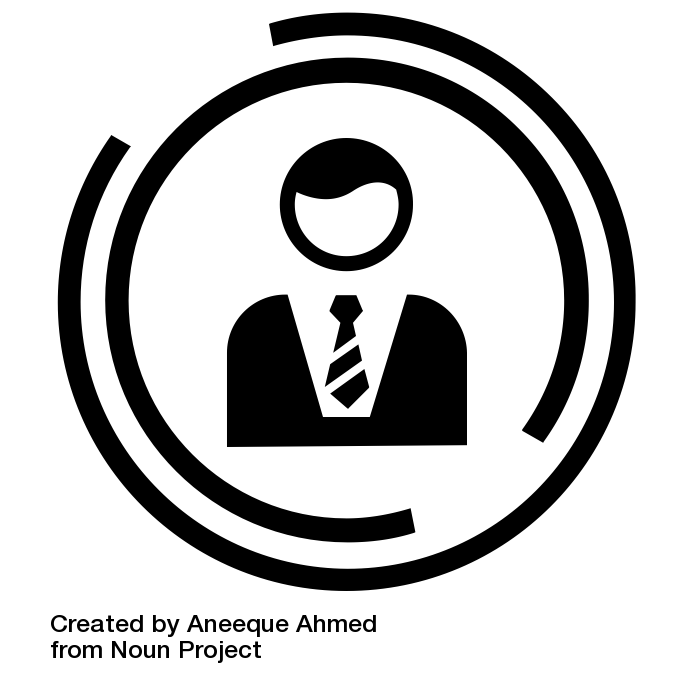 Project management communication
Empowerment  create them new
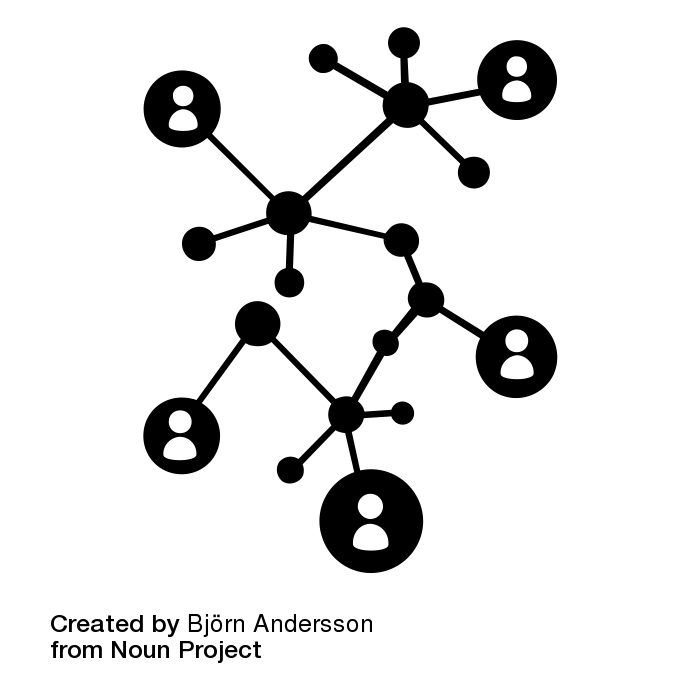 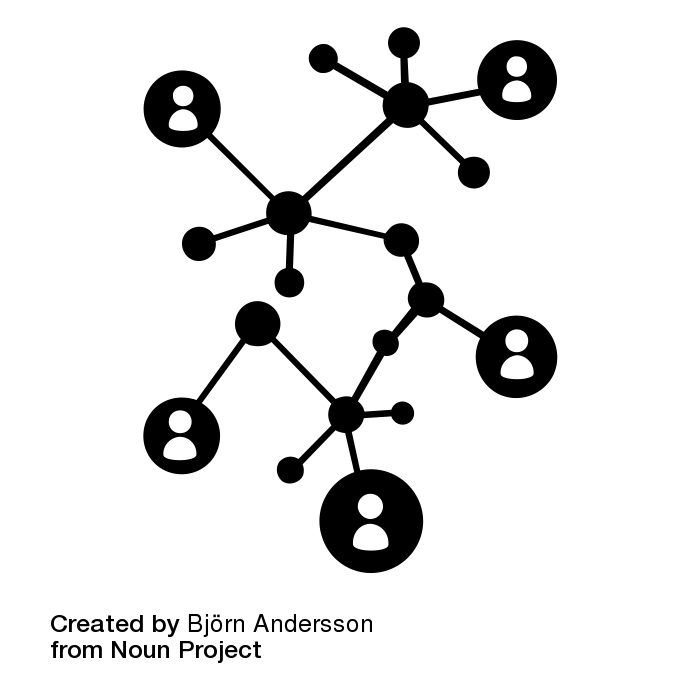 Participate 
Intervention & dialog
Strategic project
Project manager
 & core team
‹#›
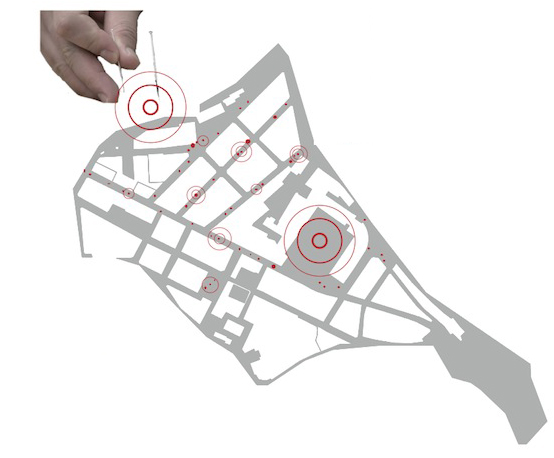 Big vision & 
small interventions 
small interventions
small interventions 
small interventions 
(tangible results) - combined process
‹#›
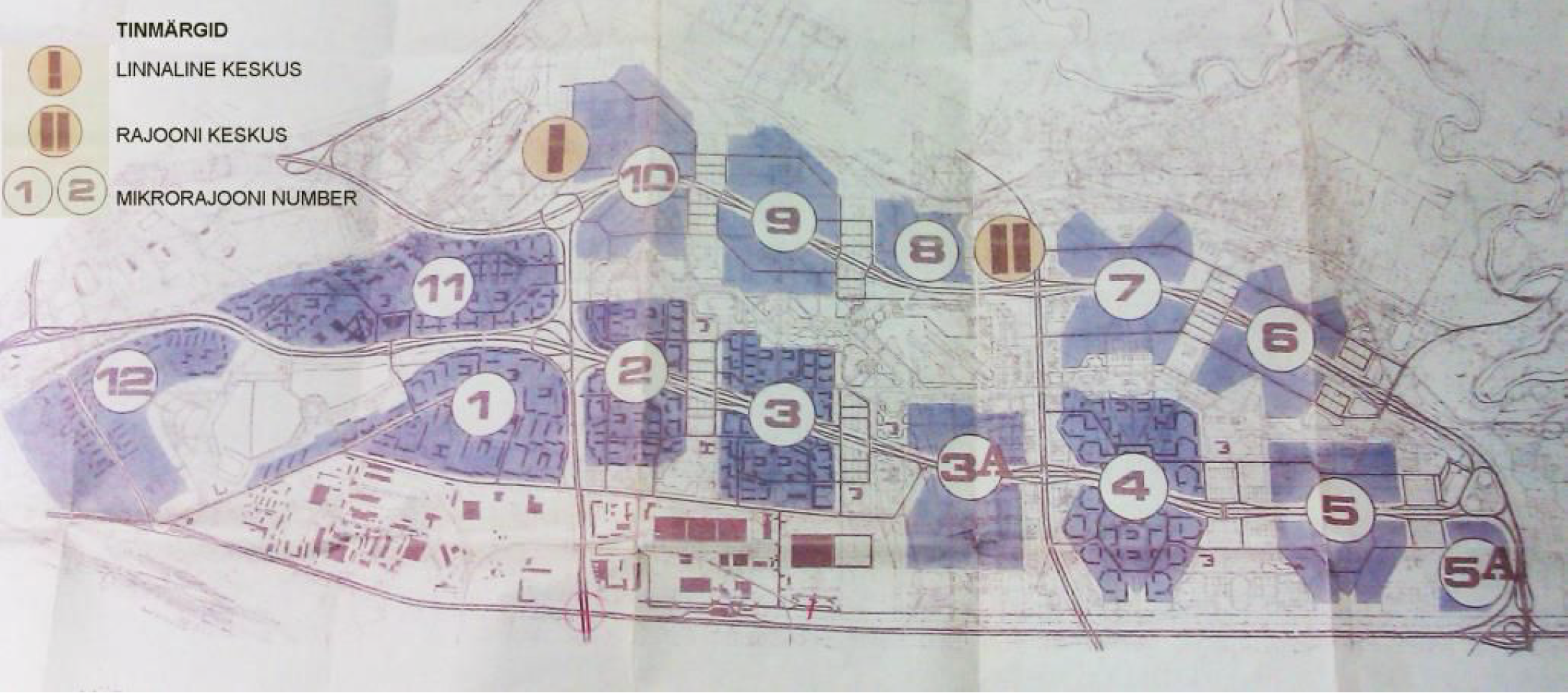 ‹#›
2/ Phrasing a vision with municipality - big picture(choosing the focus area)
Process
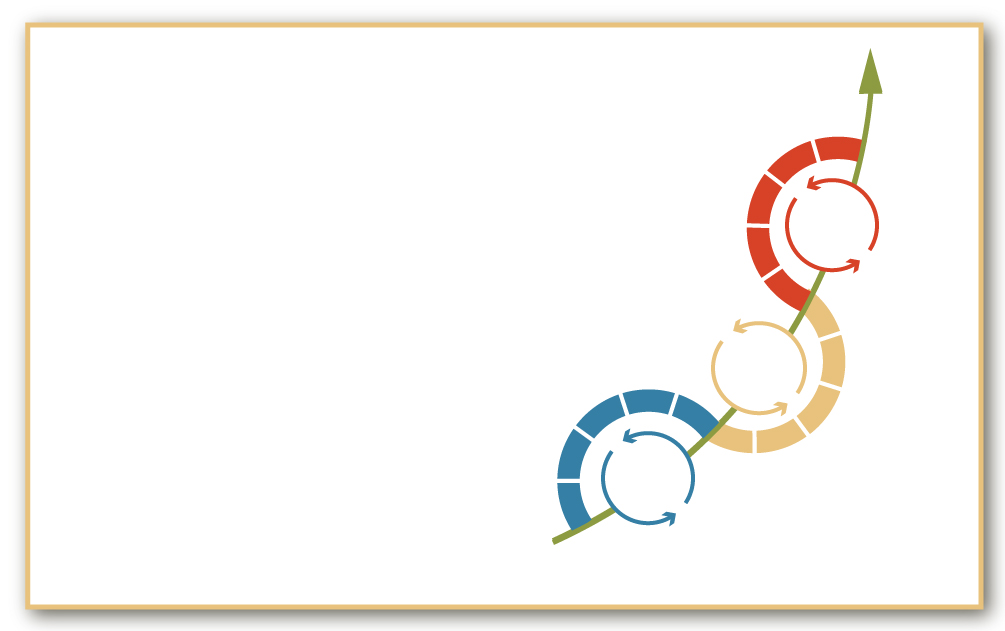 1/ Collection of existing best practices
communication program
news paper
brochures
online
podcasts (radio)
3/ Prototype in one micro-district
‹#›
TimeLine
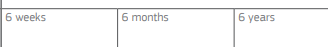 constant communication and PR with public!
interventions, prototyping
best examples
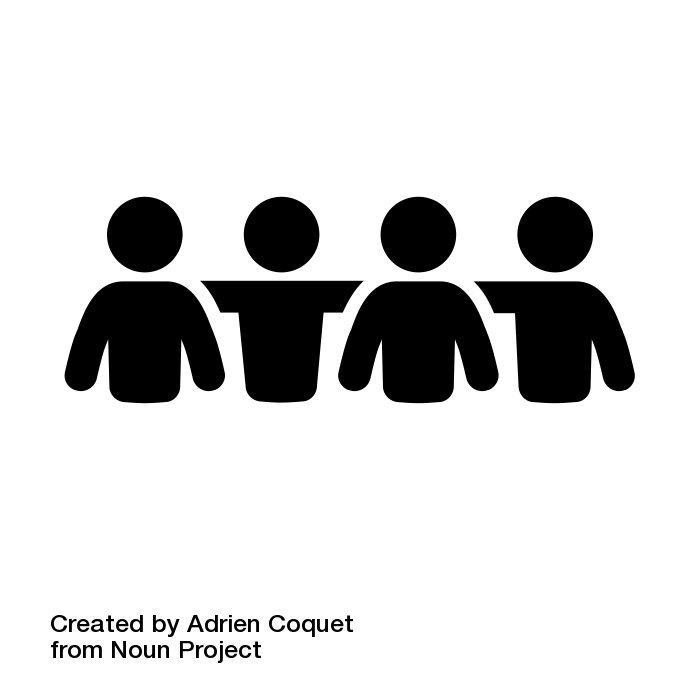 Co-creation - the new normal
Collaborative action plan
participatory budget
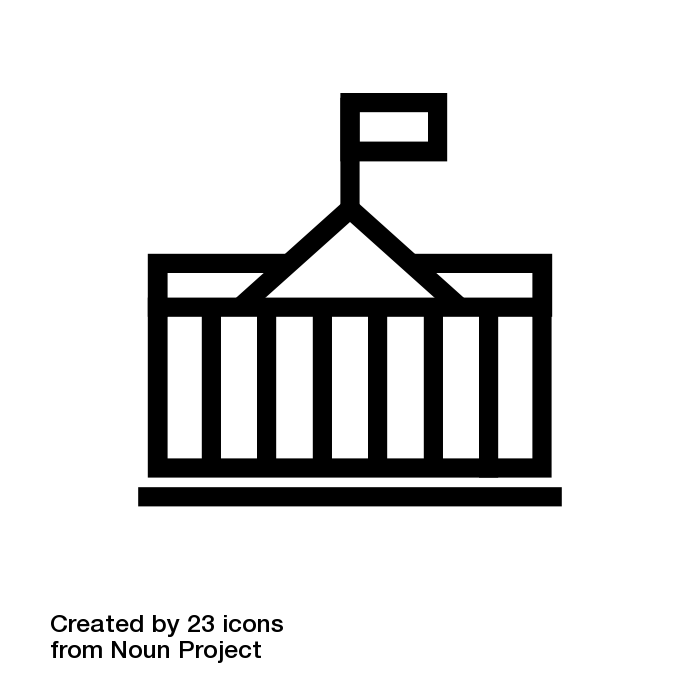 vision
strategic projects
‹#›
Prototype (one micro-district)
Program of participative actions
World cafe
online feedback (impression from the area)
participatory budget 
Interventions (creative workshop in public space: mosaic, painting, move nights, urban garden community cooking etc)
‹#›
World cafe
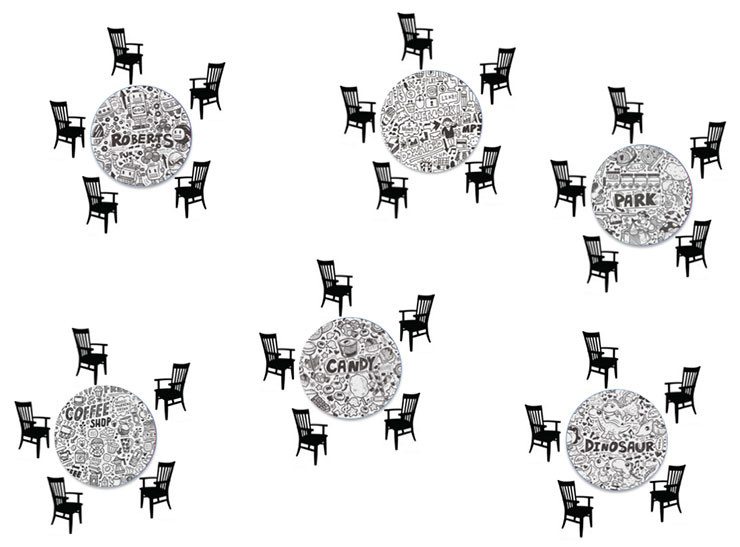 ‹#›
Online feedback (app imprecity.ru)
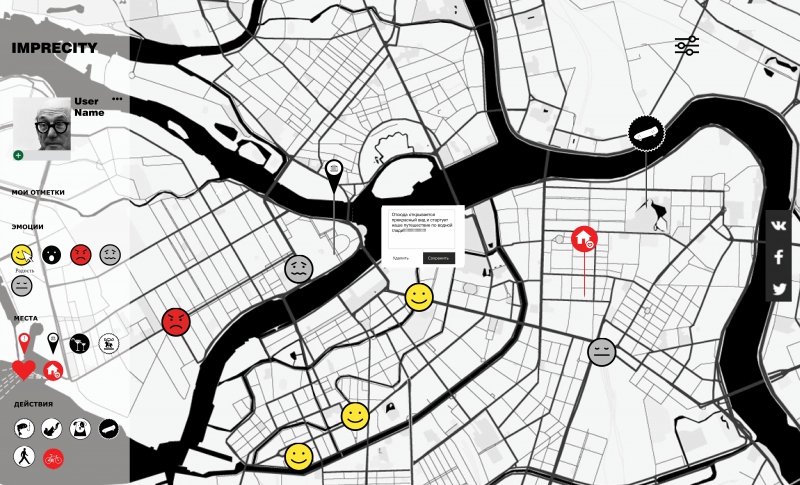 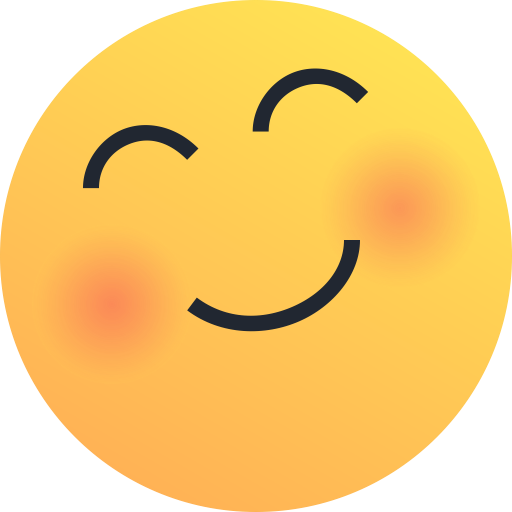 ‹#›
Participatory budget
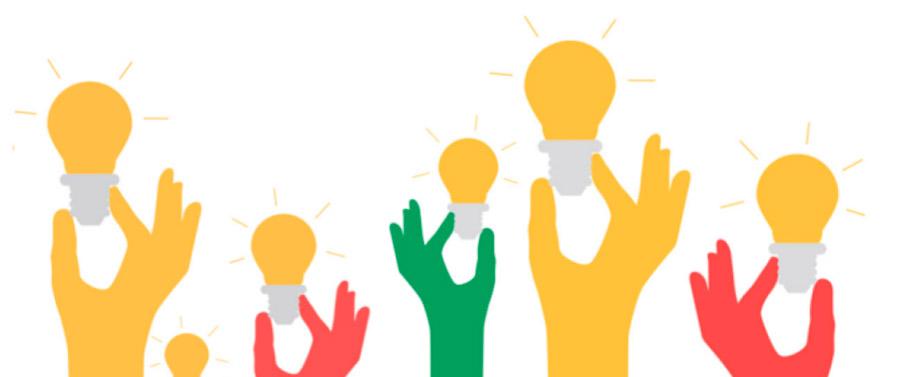 ‹#›
Interventions
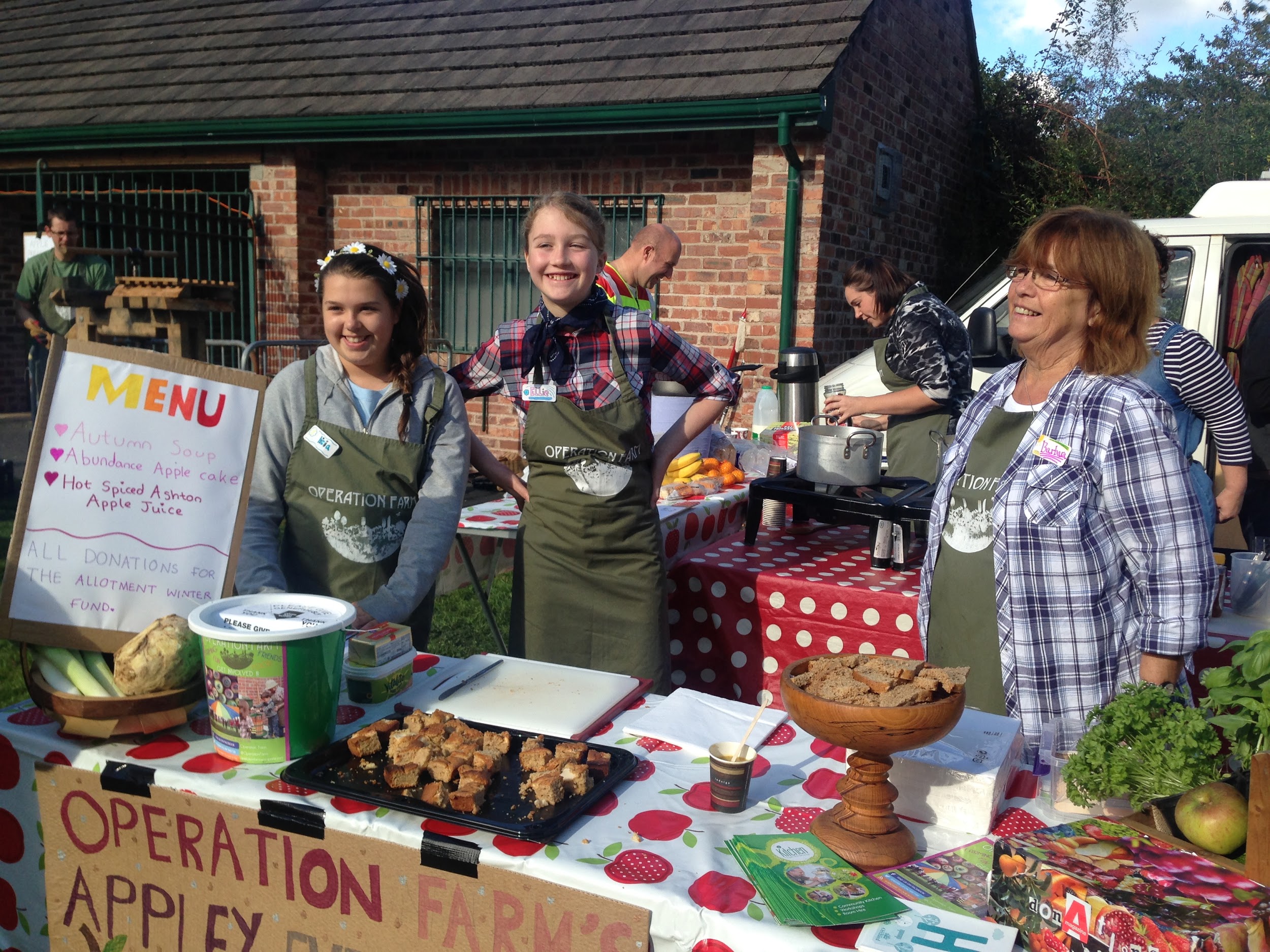 Creative workshop in public space: mosaic, painting, move nights, urban garden community cooking etc)
‹#›
Co-founder
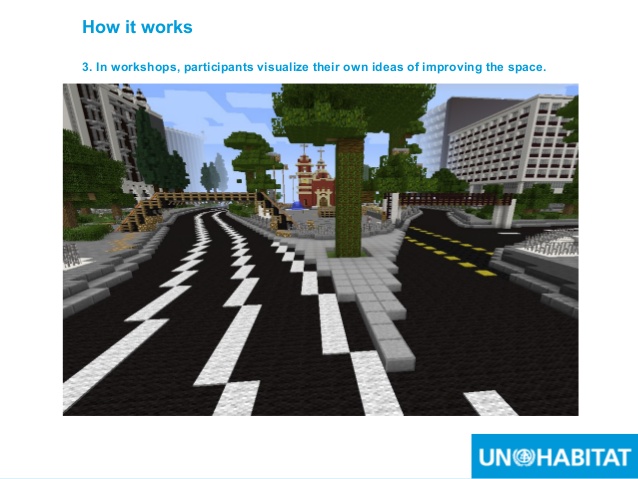 ‹#›
Goals/ key messages
№1  PLACE IDENTITY/ NEIGHBORHOOD APPROTION

№2  CONSTRICTIVE DIALOG BETWEEN CITIZEN AND MUNICIPALITY
(Human) resources
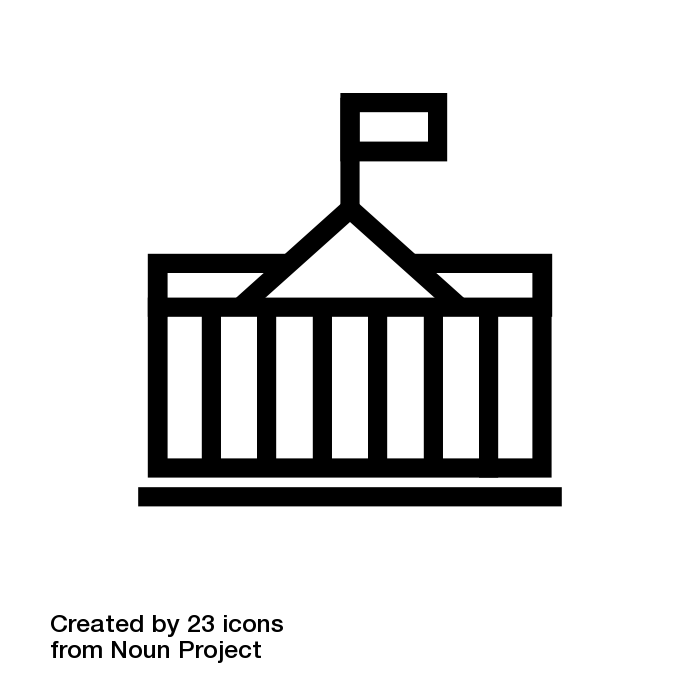 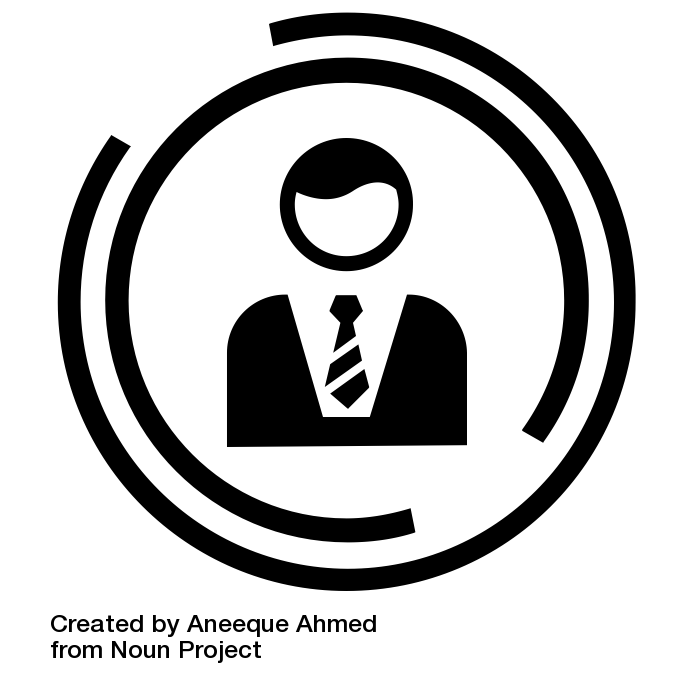 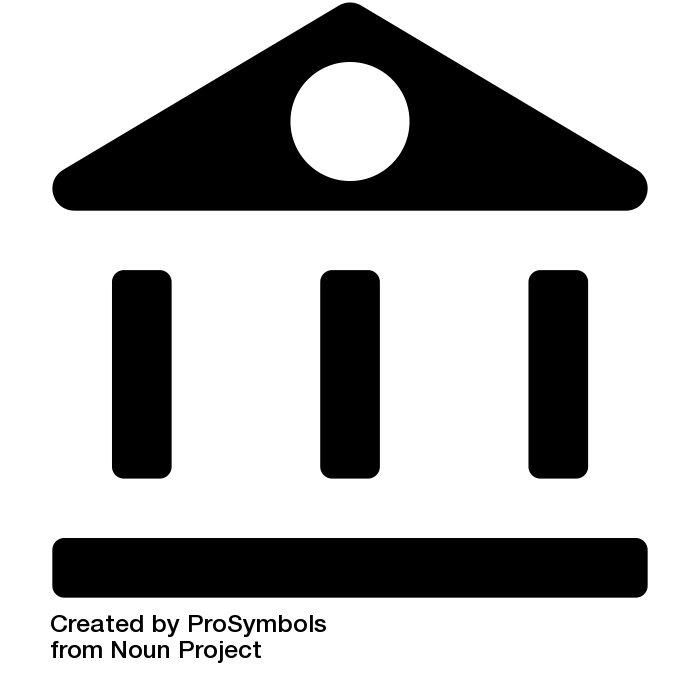 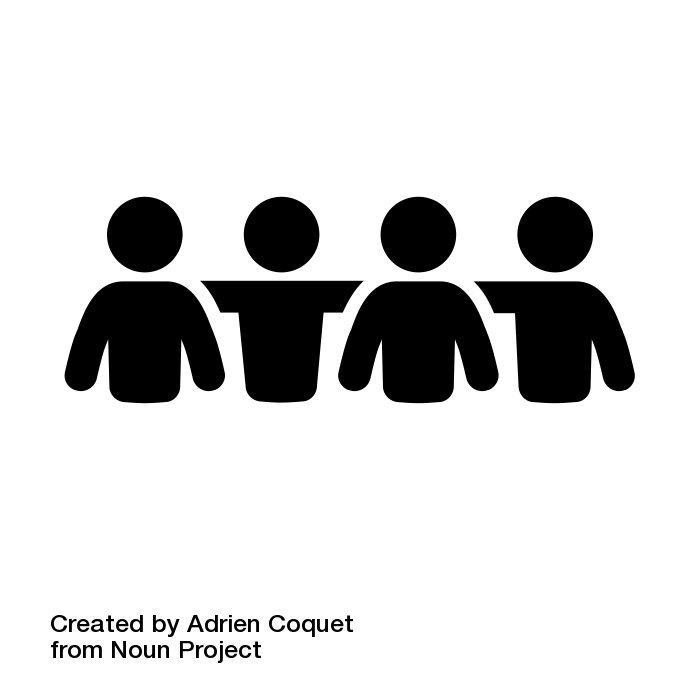 NGO
Community
Municipality
Moderator
Institutions (school, library)
‹#›
Co-funding
municipality
local businesses
residents (condos)
real-estate agencies
civil society foundations
transnational funding agencies...
ministry (expand model on the state level)
‹#›
Risks, Assumptions & the Unknown
? POSSIBLE PREFERENCES, HABITS, IMPRESSION
? LACK OF TRUST BETWEEN ALL ACTORS
? LACK OF ENTHUSIASM FROM MUNICIPALITY
?  NO MONEY, NO HONEY
? LACK OF CONTINUITY IN HUMAN RESOURCES
? FLEXIBILITY IN PROTOTYPING (LESS RISKS IN CASE OF FAILURE)


!
!
‹#›
‹#›